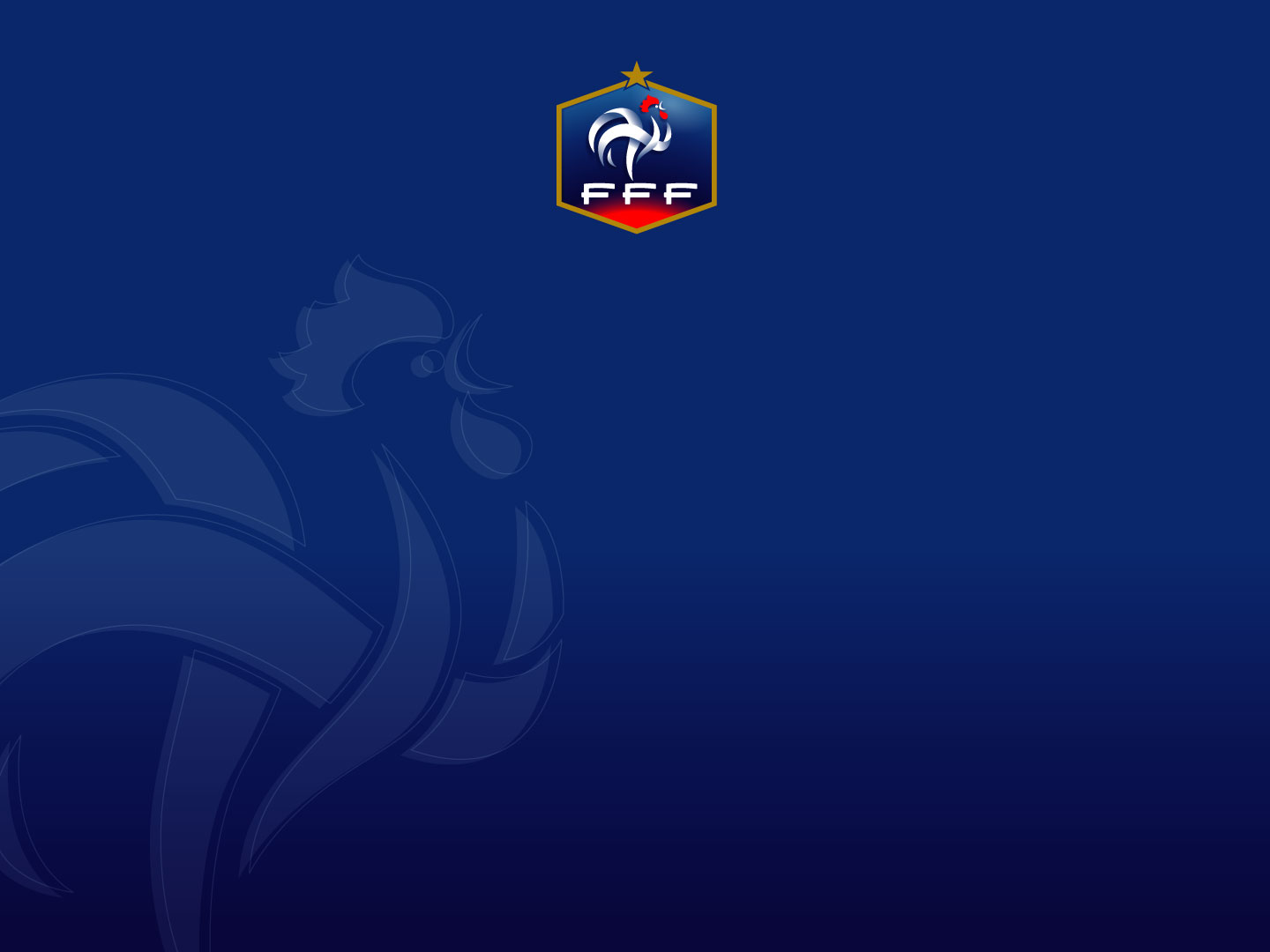 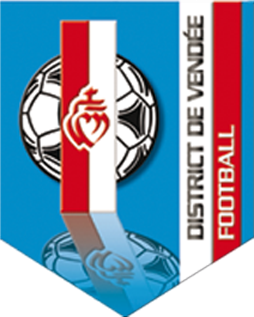 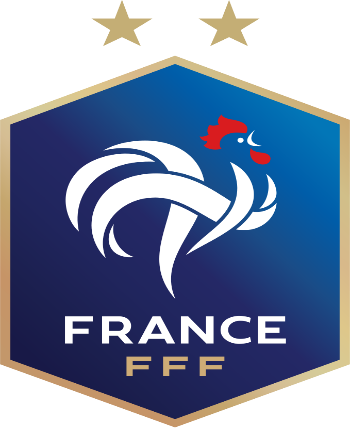 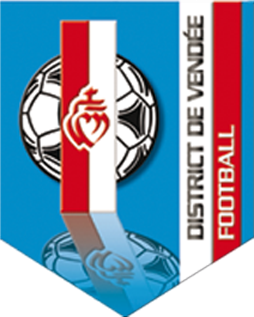 PROGRAMME EDUCATIF FEDERAL
FICHE 
« ACTION »
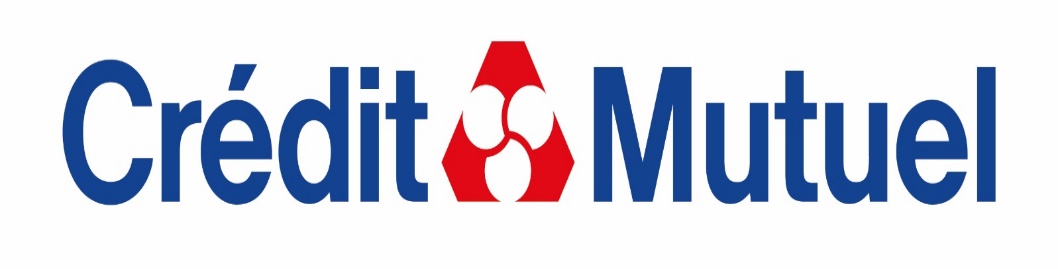 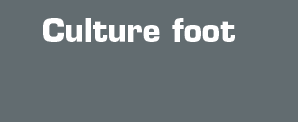 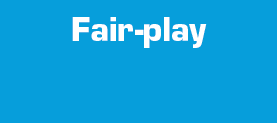 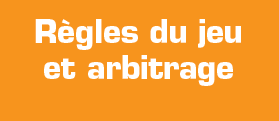 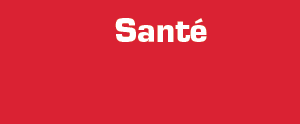 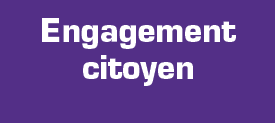 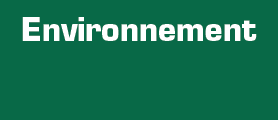 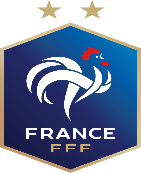 Nom du club
Date
15/11/2020
Nb participants
19
AS St Gervais
U12/13
Catégories
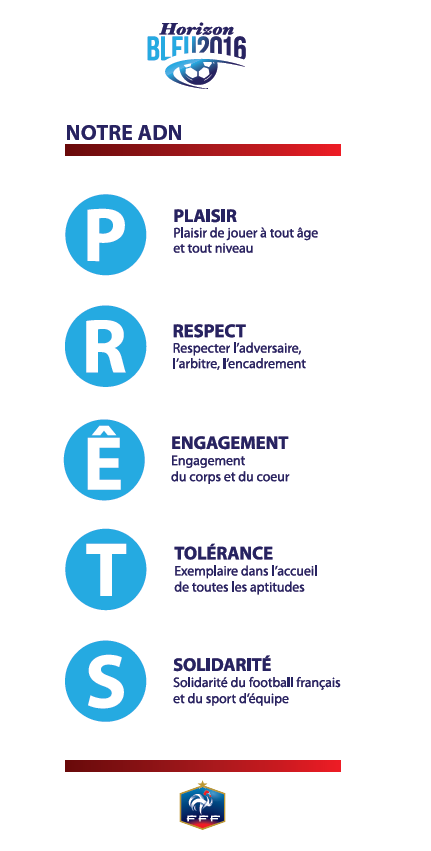 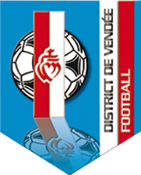 District
Nom de l’action
VENDEE
Garder le lien avec le licencié
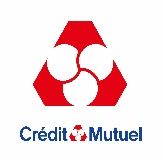 Thématique
Engagement citoyen
Résumé de l’action
(Qui ? Quand ? Quoi ? Où ? Comment ?)

Voici une vidéo, réalisée pendant ce 2ème confinement, avec les joueurs U12/13 de l’AS St Gervais, qui nous permettra de concourir pour l’action  PEF du mois de novembre.

Chaque joueur a reçu une commande « vidéo » de son éducateur.  Il devait se filmer, pendant 10 secondes max, à faire un geste technique choisi entre jonglerie ou frappe au but, et finir par un petit geste de salutation.
Tous les minis films ont été mis bout à bout, afin de réaliser un clip vidéo. Ce clip a été utilisé sur nos réseaux sociaux, afin de montrer que nous avons gardé le contact avec nos licenciés pendant ce confinement et transmis aux familles des joueurs en guise de souvenir. Retours positifs incroyables!!

Voici le lien wetransfer pour le téléchargement: https://we.tl/t-wuVFqjflAW 

Bonne réception
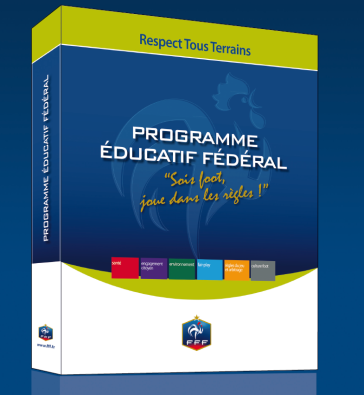